Проект«Центр современной энергетики»
Выполнили:
Смирнов Евгений Александрович Смирнов Александр Павлович
 
Руководитель:
Бастриков Владимир Вячеславович
1
Цель:
создать Центр современной энергетики, который может быть как мобильный, а так же может быть стационарным.
2
задачи
1. Изучить материал по данной теме.
2. Спроектировать специальные устройства и приборы данного центра.
3. Сконструировать и запрограммировать робототизированные устройства данного центра.
4. Апробировать работу робототизированных устройств центра.
3
Внешний вид центра
4
Знания населения в области альтернативной энергетики
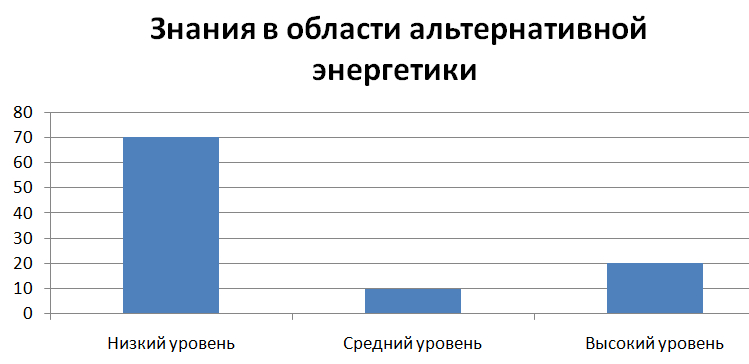 5
Программа для поворота солнечной панели
6
Программа ветрогенератора
7
Программа робот собака
8
Спасибо за внимание
9
10